Demystifying Long Term Care Planning
July 27, 2020  |   2 – 3 pm ET
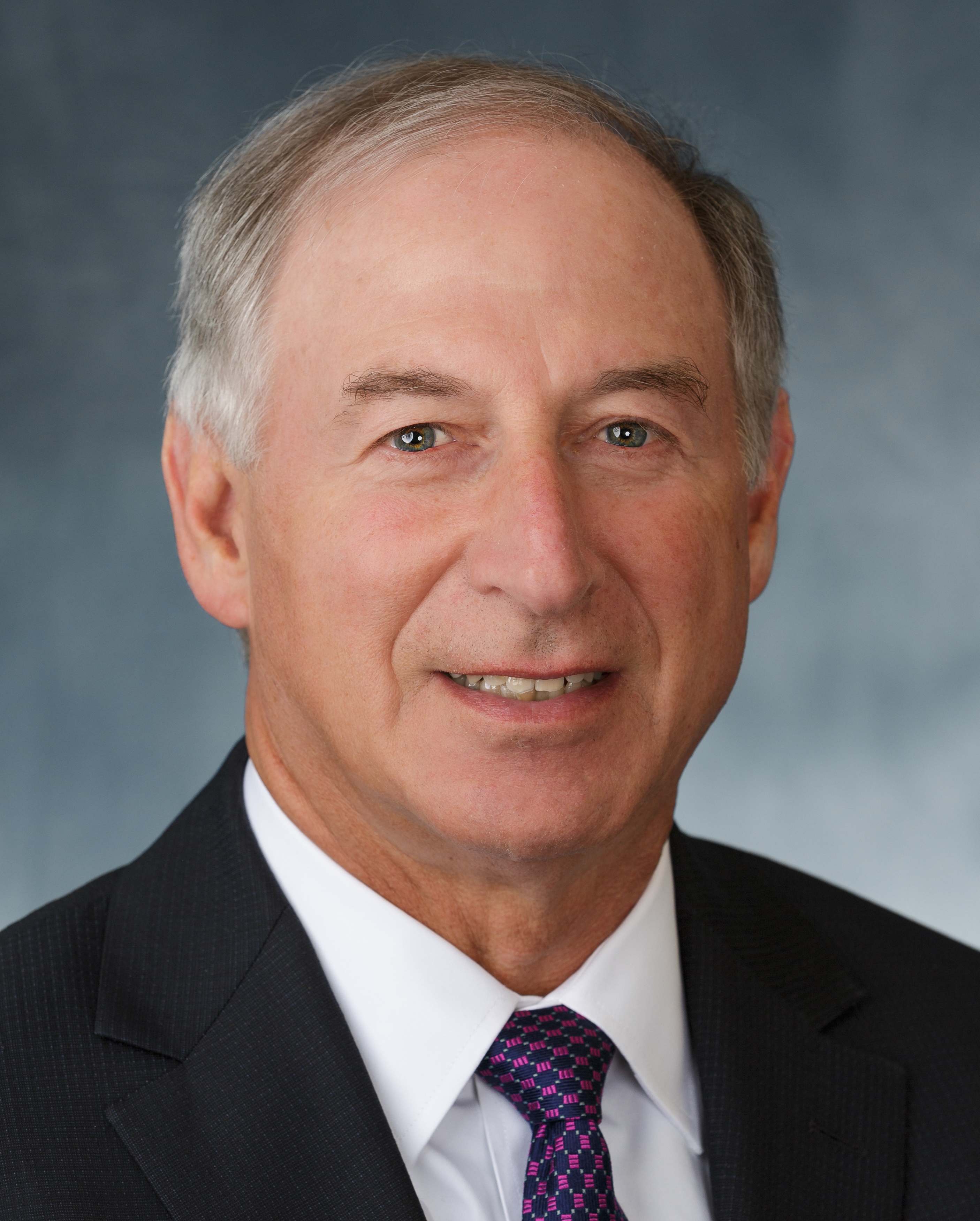 Presented by:

Hyman G. Darling (CAS ‘72)
Partner, Bacon Wilson PC

Springfield, MA
Technical difficulties? Contact Zoom Support: 1-888-799-9666
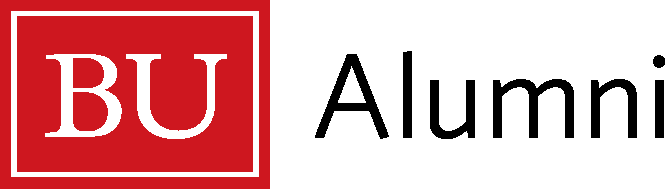 What are the differences?
MEDICAID is a Federal program which is administered by each state separately.
In California, it’s MediCAL, in Massachusetts, it’s MassHealth, etc.

The state program may not be any stricter than the Federal law, but it may be more lenient.
Will Medicare pay for you?   Will Medicaid pay for you?  Do you care?
Who Pays for your long term care?
Private pay	

Long Term Care Insurance

Government (Medicare –limited)   Primarily Medicaid

VA will supplement in some cases
Private Pay
If you qualify for Medicare, you may receive some benefits

You need to:
	Be an admitted patient at a hospital for 3 days
	Receive some type of therapy in an approved facility
	(No financial requirement)
Private pay
If single, most states allow a person to have:
	 $2000 in assets
	 Term life insurance
	 Prepaid funeral
	 Burial account (usually no more than $1500)

	  Income usually follows the person to the facility
Private pay
If married, you may retain more assets!
2020 figures for most states:
	Institutionalized spouse may keep $2000
	Community Spouse may keep $128,640
	House may be retained by community spouse (some 	states have limits)
	Income usually follows the person, so community spouse 	retains income and institutionalized spouse’s income is 		spent on care.
	Retirement accounts vary from state to state
Asset protection options
GIFTING!
Outright Gifts
	Gifts may be made to anyone you wish.
	They must be completed gifts – no strings!
	Irrevocable !!  No guarantee to have them returned.
	FIVE (5) year lookback penalty.
Asset protection options
Beware of the four “D”s..

Death of a donee

Disability of the donee or spouse

Divorce

Debts
Asset protection options
Gift limits?
Reporting requirements for gifts is $15,000 per donee per year.
Gift tax return required by April 15 of year following the gift to be filed by donor
BUT, NO TAX until threshold is exceeded, and in 2020, the limit is $11,580,000
Asset protection options
Life estate deed
Irreversible transfer.
Probably few options to refinance.
Need cooperation from remainder owners.
Still have the 5 year waiting period for protection.
Asset protection options
Irrevocable Trust   (IDIOT®)
(Intentionally defective income only trust)
What will you transfer to the trust?
Who will be the trustee?
Who are beneficiaries?
What can you receive back? INCOME ONLY!
Subject to 5 year lookback.
Asset protection options
Long term care insurance
What does it cover?How much should you purchase?
What options should you consider?
Who should purchase it?
Asset protection options
Long Term Care Insurance 
The ‘newer’ policies – hybrid type
Really Life Insurance with a lifetime benefit
How much should be purchased?
Who should buy it? Maybe use existing policies!
Asset protection options
Do nothing!!!  Is that really an option?
Pay for only maximum of 5 years with planning.  Be sure the durable powers of attorney are up to date!
Worry about it only if one spouse is deceased?
Marital status?
Asset protection options
Yes, there are always exceptions!!! 
A few are:
Disabled children… do consider a special needs trust or supplemental needs trust!
Child who lives with the parent and keeps them from needing LTC.
Parent who moves into the child’s home.
Pooled trusts.
planning
Get it done!
Review at life cycle events or every 5 years.
Determine if you wish to involve the family.
Consider when and where to include charity.
If you fail to plan, you will plan to fail. 

Thank you!!!
Q&A
A recording of this webinar will be made available shortly, accessible at these websites:

BU Office of Planned Giving
bulegacy.org
(presentation slides will also be available here)

BU Alumni Association
bu.edu/alumni